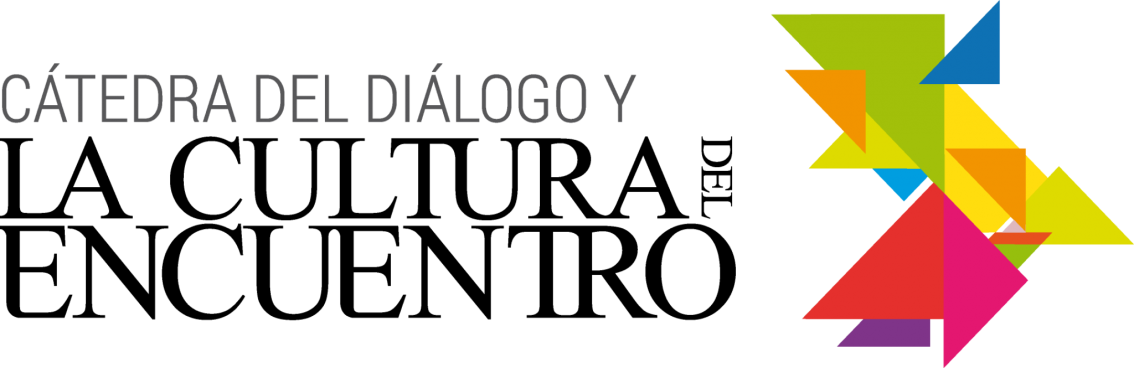 Breve reseña de la  ponencia:Las tres “t”: tierra, techo y trabajoCardenal Claudio Hummes Rosario 17/09/2015
Encuentro y diálogo
La sociedad humana manifiesta un alto grado de unificación e interdependencia en el ámbito planetario.

Por mucho que se fuerce  el intento de construir una sociedad unidimensional, no se anula la libertad del ser humano y su creatividad.

En realidad la sociedad humana y de manera particular en occidente  está marcada por el subjetivismo, el egoísmo y el individualismo.
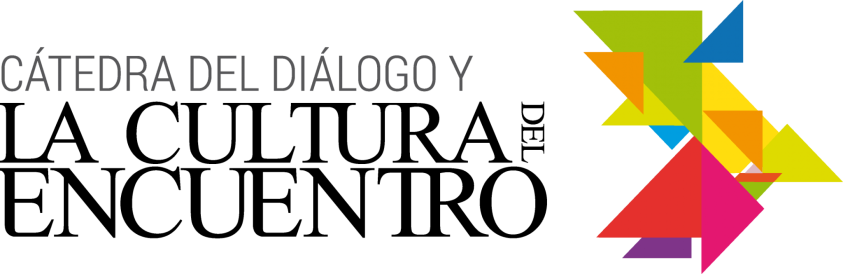 En este contexto, el  Papa Francisco, propone y promueve el  diálogo y la construcción de una cultura del encuentro.

Una solidaridad  universal nueva  tal ,que exija   encontrarnos y dialogar.

La iglesia propone un uso responsable de las metodologías propias de la ciencias empíricas, la filosofía, la teología  en diálogo con la fe.
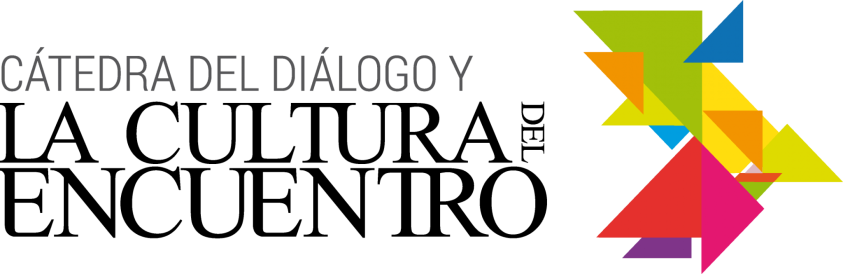 En diálogo con el estado y la sociedad, la iglesia no propone soluciones , acompaña junto con las diversas fuerzas sociales las propuestas que mejor  respondan a la dignidad humana y al bien común.

El diálogo requiere también un contexto de libertad religiosa. Esta es un derecho humano  fundamental, libertad de elegir y manifestar públicamente la propia creencia.
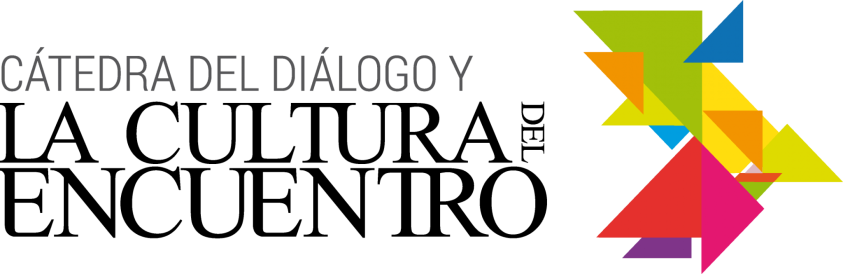 Tierra, Techo y Trabajo

El tema de las tres T  son en la visión del Papa Francisco cuestiones fundamentales y decisivas  para los pobres. Deben ser desarrolladas desde una metodología de encuentro y diálogo.

Debemos reconocer la dignidad herida en las familias sin techo, campesinos sin tierras, trabajadores sin derechos.
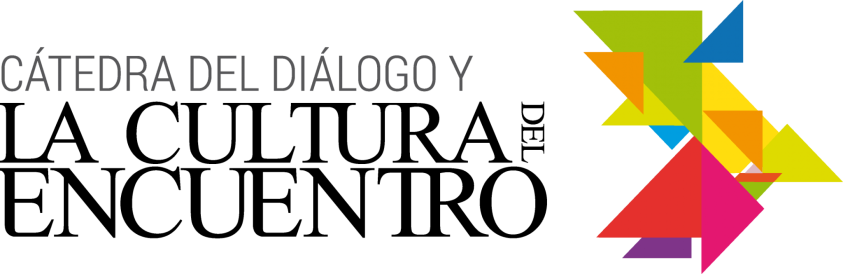 Tierra: don de Dios, confiada al hombre para  que sea su custodio, cultivándola y protegiéndola.

Acaparamiento de tierras, desforestación,  apropiación del agua, resultados de un sistema que  impone el  lucro por sobre el hombre.

Alimentos tratados como simples mercancías, fuente de enriquecimiento y especulación.  Hay en consecuencia hambre en el mundo.
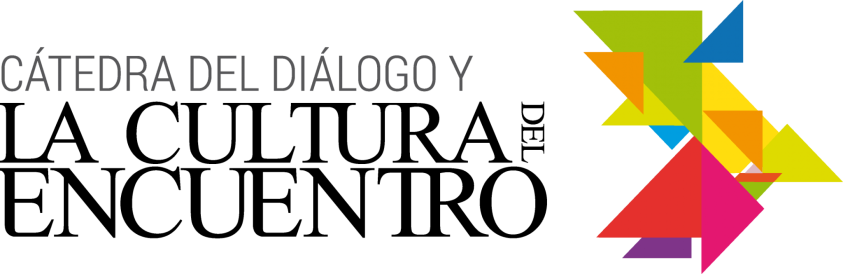 Techo: familias sin  hogar ¿ Podemos reconocer el origen en las estructuras  injustas  creadas y mantenidas por nuestra sociedad?

Debemos reconocer como dice Francisco, que es justo y misericordioso cambiar esta situación.

Debemos unirnos mas allá de la teorización abstracta y la fría estadística a favor de un cambio real.
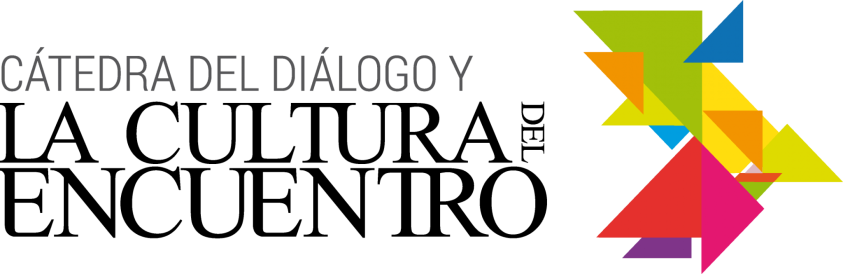 Trabajo:  el desempleo juvenil, la informalidad y la falta de derechos laborales son  resultado de una previa opción social.

A las opresión y la explotación se le suma la nueva dimensión de la exclusión. Millones   de personas son descartados .El ser humano como un bien de consumo que se puede usar y luego tirar. 

El beneficio económico por sobre  el hombre es el producto de una cultura del descarte.
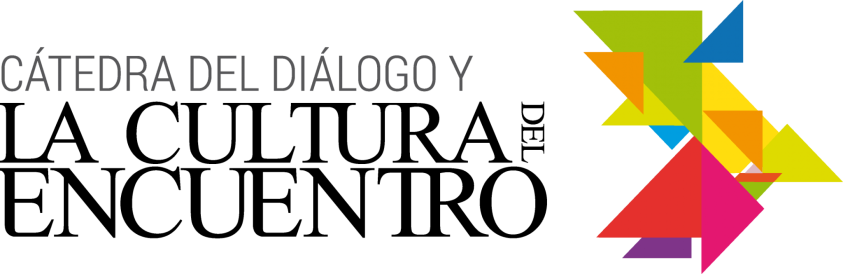